Ambientes de aprendizaje.
Samantha Andrea Cabello Rodríguez. #2
Ambientes de aprendizaje
Componentes principales.
Recursos materiales (informáticos, escritos y humanos).
Apoyos (conceptual, metacognitivo, procedimental, estratégico).
Atributos.
Se deriva de la interacción  del hombre con el entorno; es el espacio físico que se integra con la pedagogía para llevar a cabo una construcción y reflexión diaria acerca del aprendizaje. El reto en un ambiente de aprendizaje es alinear las metas de aprendizaje con lo que es enseñado, cómo es enseñado y cómo es evaluado.
Centrados en quien aprende.
Actores (docentes y alumnos).
Centrados en la evaluación.
Centrados en la comunidad.
Herramientas (de tratamiento de información, de manipulación, de comunicación).
Normas de comportamiento.
Centrados en el conocimiento.
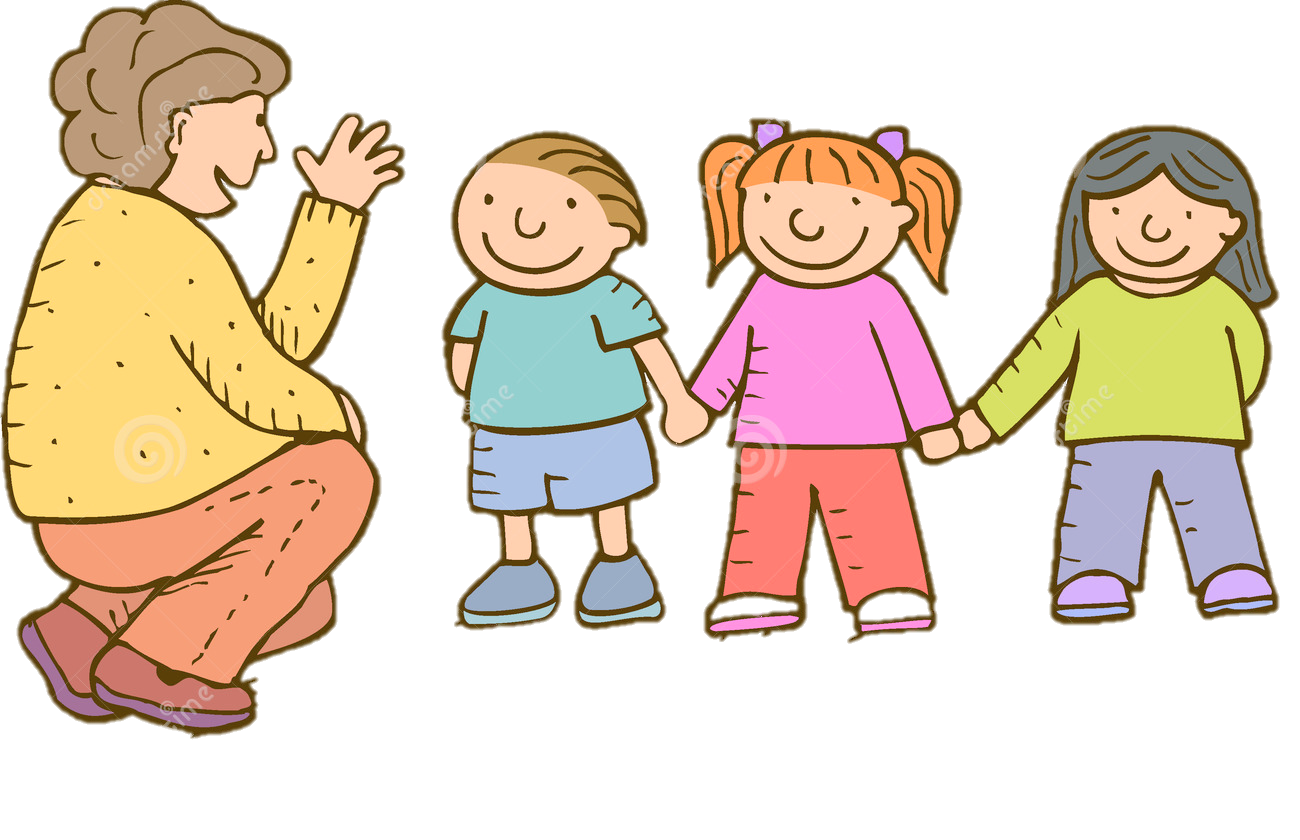